RARE EVENT SIMULATION FOR GIBBS DISTRIBUTIONS AND ITS APPLICATION TO GRAIN GROWTH IN CRYSTALS
IEEE GlobalSIP, Orlando, FL
December 16, 2015
Shruthi Kubatur
Prof. Mary L. Comer
School of Electrical and Computer Engineering
Purdue University
Roadmap of Our Work
Many physical phenomena are modeled by Gibbs distribution.
	e.g., grain growth in polycrystalline materials

Characterizing rare events for these phenomena is very important.

We propose a method for simulating rare events in images using importance sampling for Gibbs based image models.

We demonstrate the use of this method for grain growth.
2
Importance Sampling for Gibbs Random Field
Notation:
3
* P. Baldi, et al., “Importance sampling for gibbs random fields," The Annals of Applied Probability, 1993.
[Speaker Notes: At the end: How do we formulate G(x)?]
Polycrystalline Microstructure
Polycrystalline materials are made up of “grains” that have varying sizes and 3D orientations.
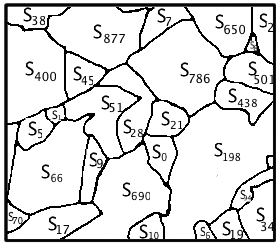 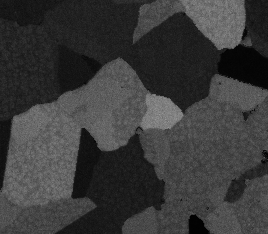 A typical polycrystalline microstructure
(with several grains)
Segmented image of the microstructure
4
[Speaker Notes: Tell them: The grain structure you see has already undergrown some growth from an initial structure containing many tiny grains.]
Microstructure Evolution1
These grains undergo evolution in a process known as grain growth.
Each grain has a different orientation








But the materials science community does not model grain growth with modern probability theory2.
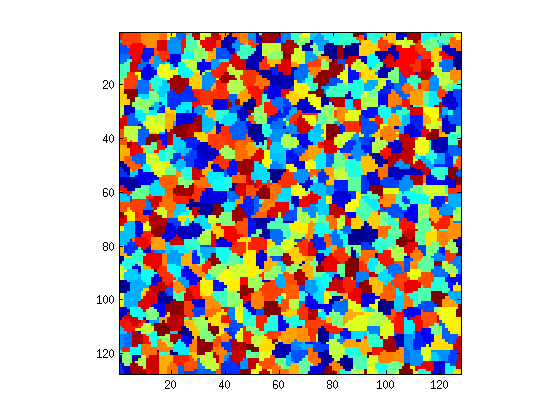 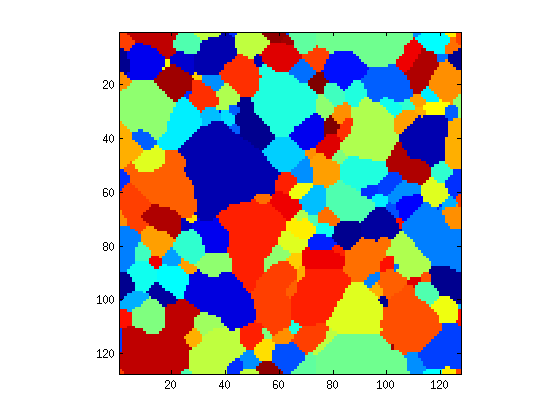 grains
Initial structure
(from “Dream3D”)
Structure after grain growth
5
1 used interchangeably with “grain growth” in this presentation.
2 Rollett et al, “Abnormal grain growth in Potts model incorporating grain boundary complexion transitions that increase mobility of individual boundaries”
Why Study Microstructure Evolution?
Materials can undergo stress, growth, fractures, etc.
=> Material failure is a prominent problem.

Accurate models of material behavior helps analysis and prevention of failure.
=> Better models lead to better materials system design.

It is important to model impactful abnormalities like abnormal grain growth
In piezoelectric ceramics, occurrence of AGG may bring about the degradation of piezoelectric effect.
AGG causes silicon carbide fractures to toughen – with applications in ballistic armor design.
6
Need for Simulating Grain Growth
Modeling grain growth through physical experimentation is very slow => direct observation is impractical

Solution: Computational simulation.

Computational simulation models: Potts model, phase-field model, etc.

We use Potts model1 with Metropolis algorithm.
7
1 Holm et al, “On abnormal subgrain growth and the origin of recrystallization nuclei”, Acta Materialia, 2003.
[Speaker Notes: Note: Phase-field model: Models interfacial dynamics. Usually helpful when we want to reconstruct the interface between 2 regions in a material.
Definitely not helpful to study the size of grains in a Q-state system.]
Potts Model + Gibbs Random Field
“Gibbs Random Field”
8
Metropolis Sampling for Grain Growth1
9
1 Holm et al, “On abnormal subgrain growth and the origin of recrystallization nuclei”, Acta Materialia, 2003.
[Speaker Notes: Say that this is generic Metropolis sampling. Mention that, that is how it done in Prof. Holm’s paper.]
Concepts Needed to Define Grain Boundary Energy and Mobility
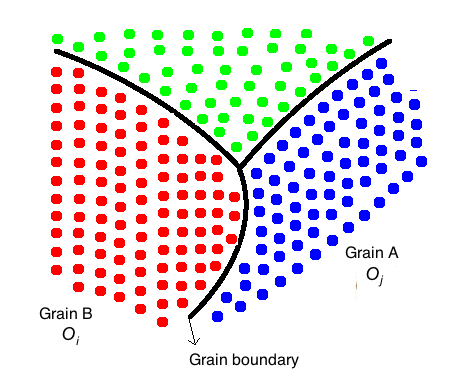 “Euler angles”
10
[Speaker Notes: Explain that the orientation is a 3-tuple]
Grain Boundary Energy + Mobility
Boundary energy: Read-Shockley function





Boundary mobility: Huang and Humphreys function
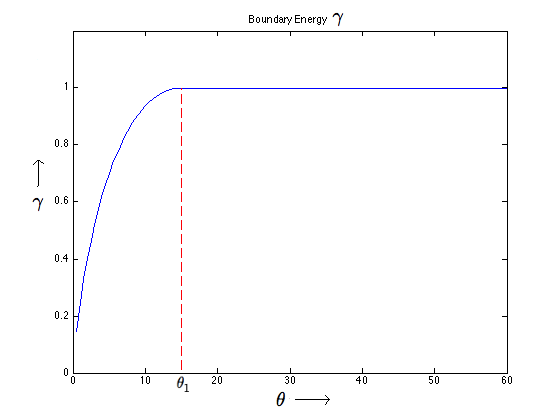 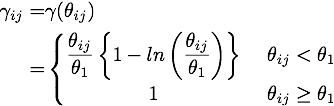 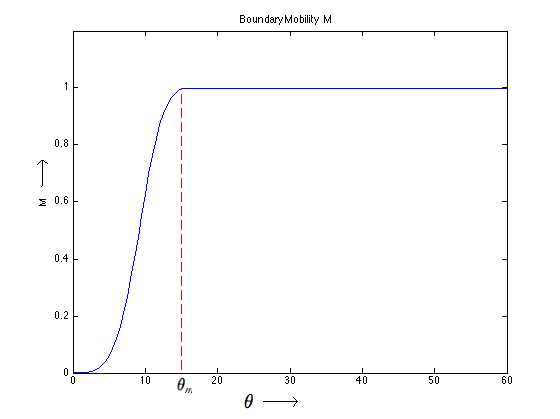 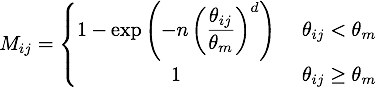 11
[Speaker Notes: Theta1 and theta_m are models for the grain.
Theta is in degrees
Energy is in Joule
Mobility is in]
Adapting the Hamiltonian and the acceptance probability
12
Abnormal Grain Growth (AGG)
Very rarely grains can grow abnormally large and it is an important phenomenon.








We turn to importance sampling to simulate AGG.
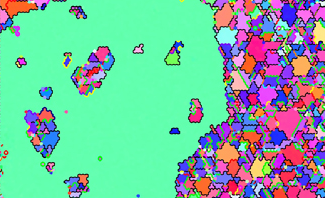 *
In-situ SEM-EBSD image of abnormal grain growth in nanocrystalline nickel
13
* Image courtesy of Dept. of Materials Science and Engineering, Kumamoto University, Japan.
Importance Sampling: The Basics
14
Our Importance Sampling Density
Note: The form E – gG leads to
asymptotically efficient importance sampling1
15
1 P. Baldi, et al., “Importance sampling for gibbs random fields," The Annals of Applied Probability, 1993.
Experimental Results
16
[Speaker Notes: largest grain size desired = t

In fact, t is the minimum size of the largest grain size desired.]
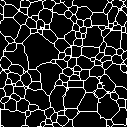 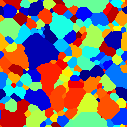 Grain boundaries
Randomly colored grains
17
Grain growth after 20,000 MCS of Metropolis algorithm
Largest grain size (as a fraction of the whole area) = 0.081
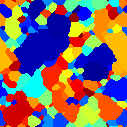 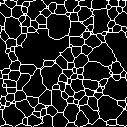 Grain boundaries
Randomly colored grains
18
Grain growth after 20,000 MCS of Metropolis algorithm
Largest grain size (as a fraction of the whole area) = 0.667
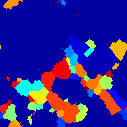 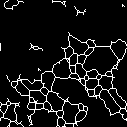 Grain boundaries
Randomly colored grains
19
Grain growth after 20,000 MCS of Metropolis algorithm
Conclusion
Introduced the phenomenon of microstructure evolution / grain growth in polycrystalline materials.

Expressed grain growth simulation in a signal processing framework.

Introduced a general importance sampling (I.S.) framework for Gibbs random fields.

Applied our I.S. framework to solve a specific materials science problem: simulation of  abnormal grain growth.
20
Thank you!
For more on our importance sampling simulation of abnormal grain growth, come to our talk at Electronic Imaging in San Francisco, Feb 2016.

S. Kubatur, M. Comer, “Simulation of abnormal grain growth in polycrystalline materials”, Accepted at Computational Imaging Symposium, Electronic Imaging, Feb 2016.
“Just in case” slides
22
Finding a “Good” IS Distribution
23
[Speaker Notes: Proof for this condition is in the “In case” section of this PPT.]
computationally 
efficient!
Normal grain
Abnormal grain
24
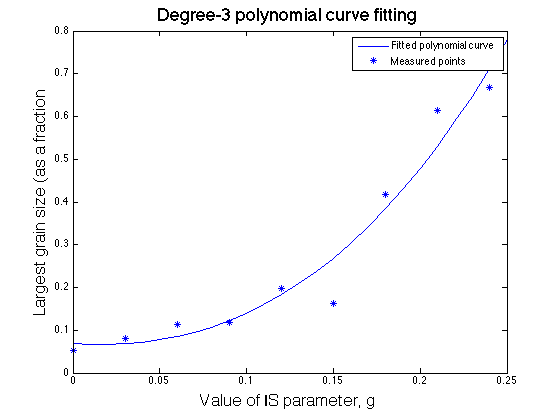 25
[Speaker Notes: Have used MATLAB’s “polyfit” function.]
Comparison of Coin-tossing Experiment and Grain Growth Experiment
26
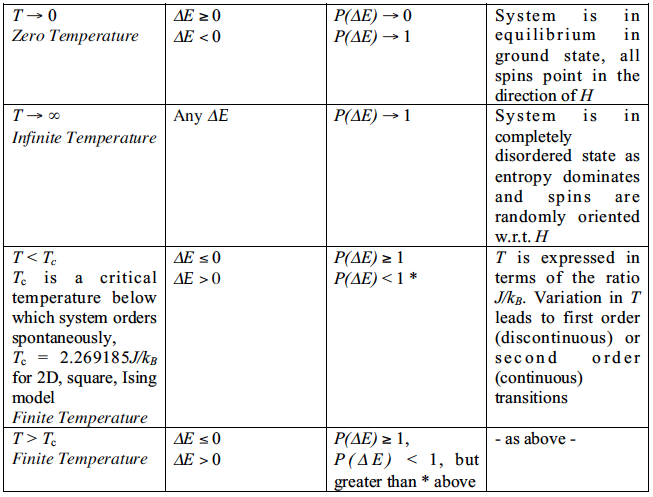 27
Euler Angle Visualization
http://aluminium.matter.org.uk/content/html/eng/default.asp?catid=100&pageid=1050080039
28